TRƯỜNG TIỂU HỌC VÀ THCS ĐẠI CHÁNH
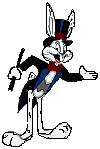 Tập làm văn – Lớp 5C
ÔN TẬP VỀ CÂU
Khởi động
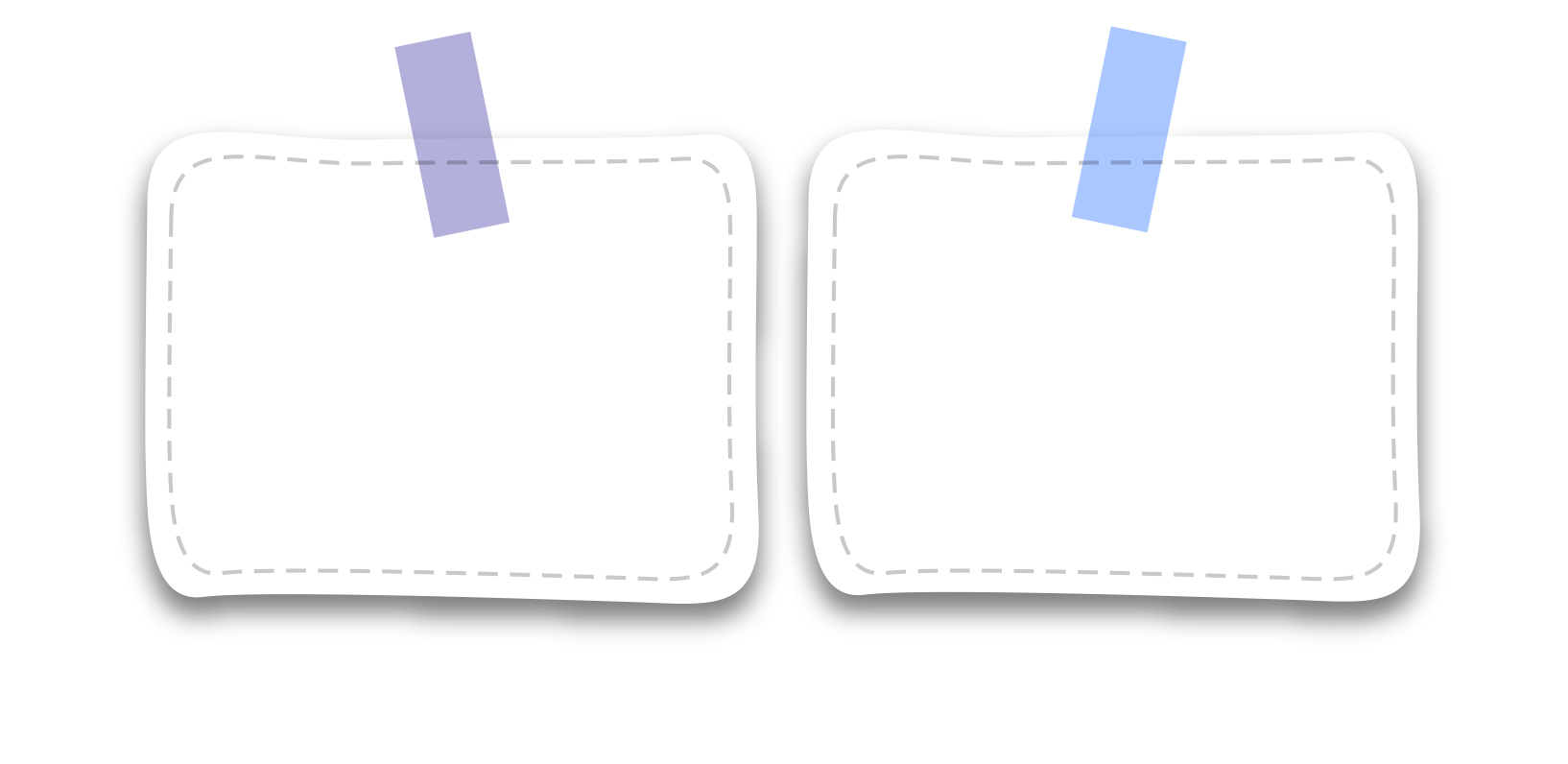 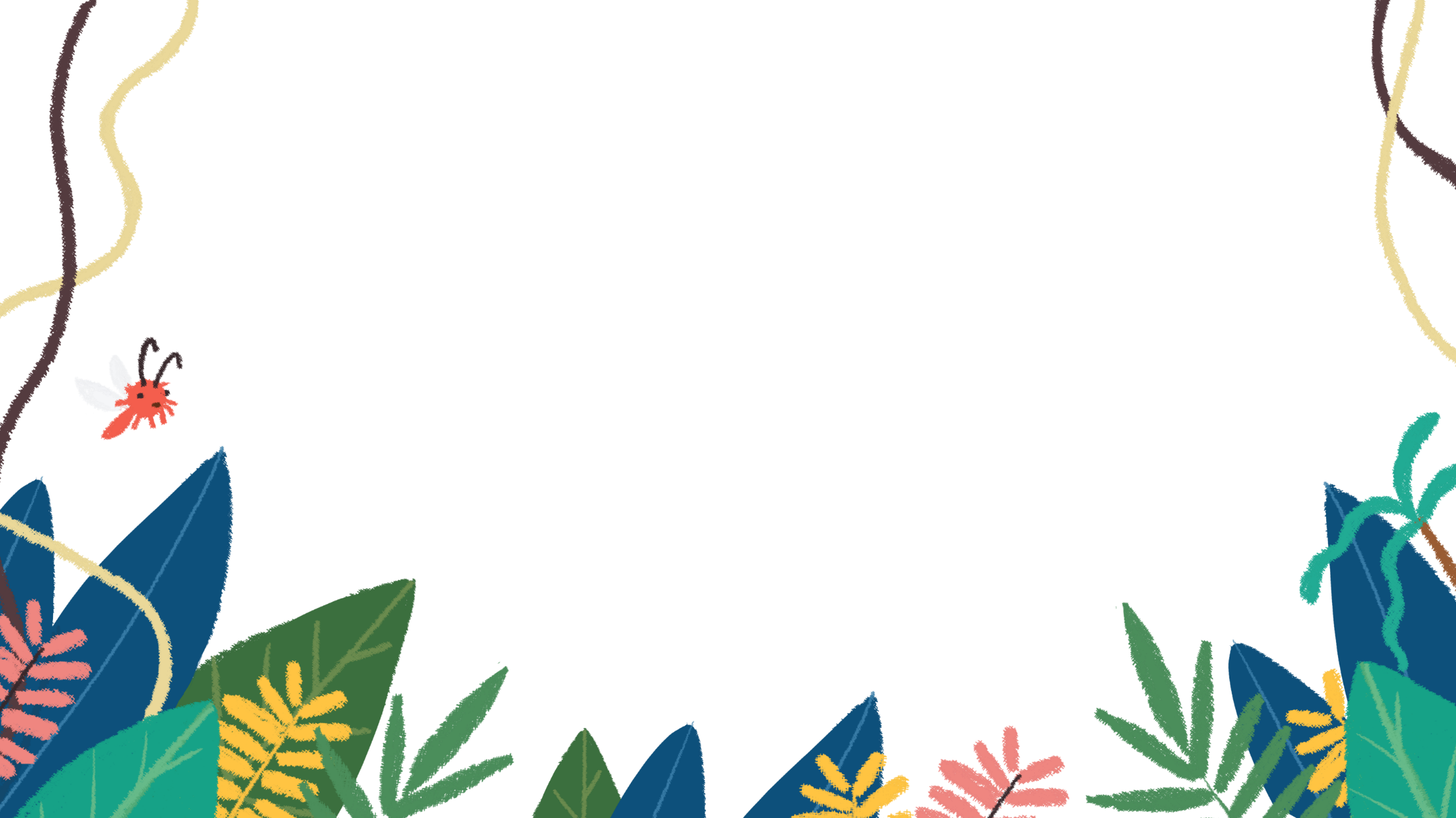 Tìm từ đồng nghĩa với từ sau:
cho
Tặng, hiến, nộp, dâng, biếu, đưa…
Êm dịu
Êm ả, êm ái, êm đềm, êm ấm…
Chọn đáp án đúng a, b, c:
1) Câu kể dùng để làm gì?
a.	Dùng để hỏi những điều chưa biết hoặc hỏi nhằm vào mục đích khác.
b.	Dùng để kể, tả, giới thiệu hoặc bày tỏ ý kiến, tâm tư, tình cảm.
c.	Dùng để nêu yêu cầu, đề nghị, mong muốn.
d. 	Dùng để bộc lộ cảm xúc.
b
2) Câu kể: “Bạn Mai là học sinh lớp 5A.” thuộc kiểu câu:
	a.	Ai là gì? 
	b. 	Ai làm gì? 
	c.	Ai thế nào?
a
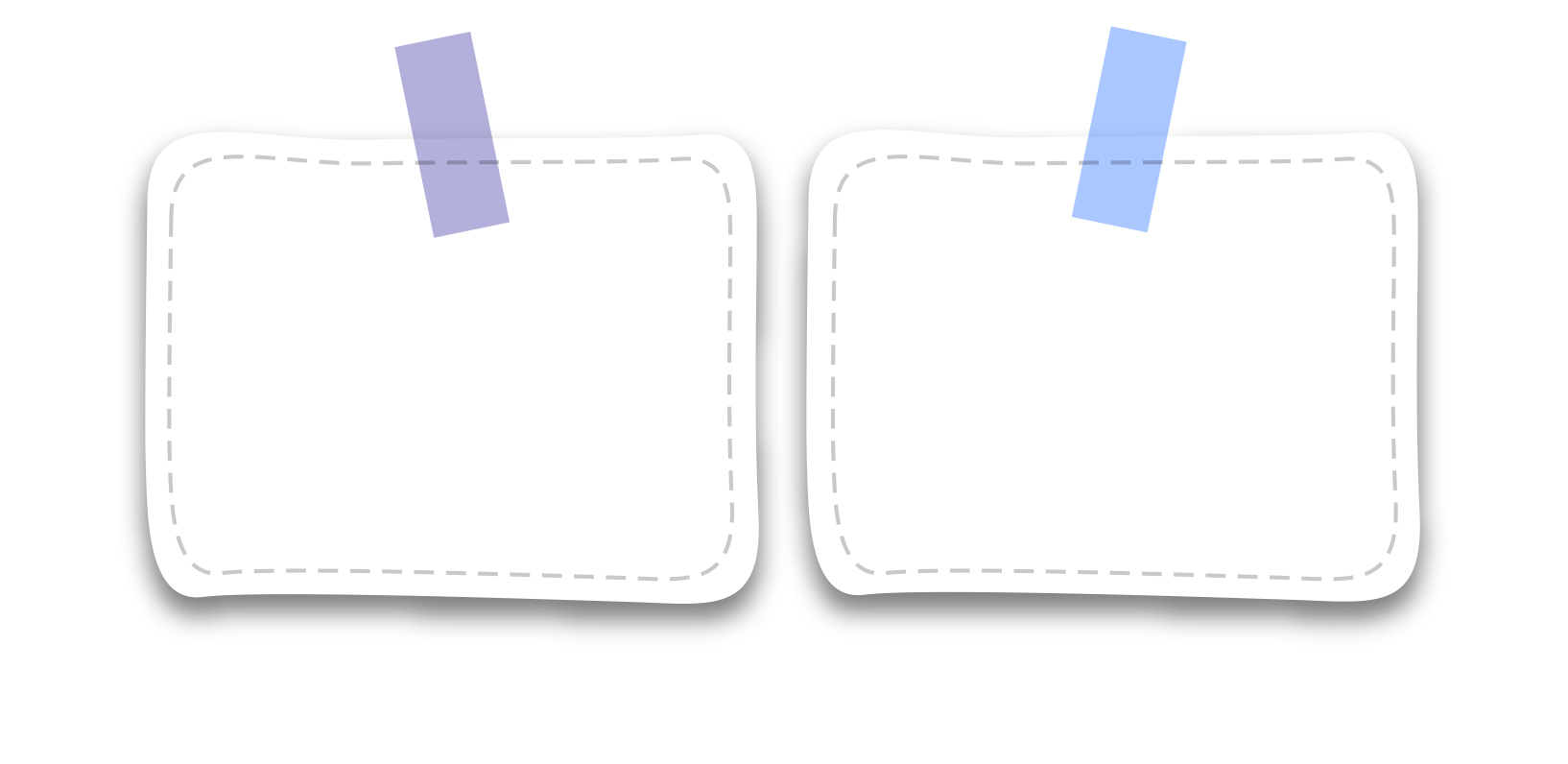 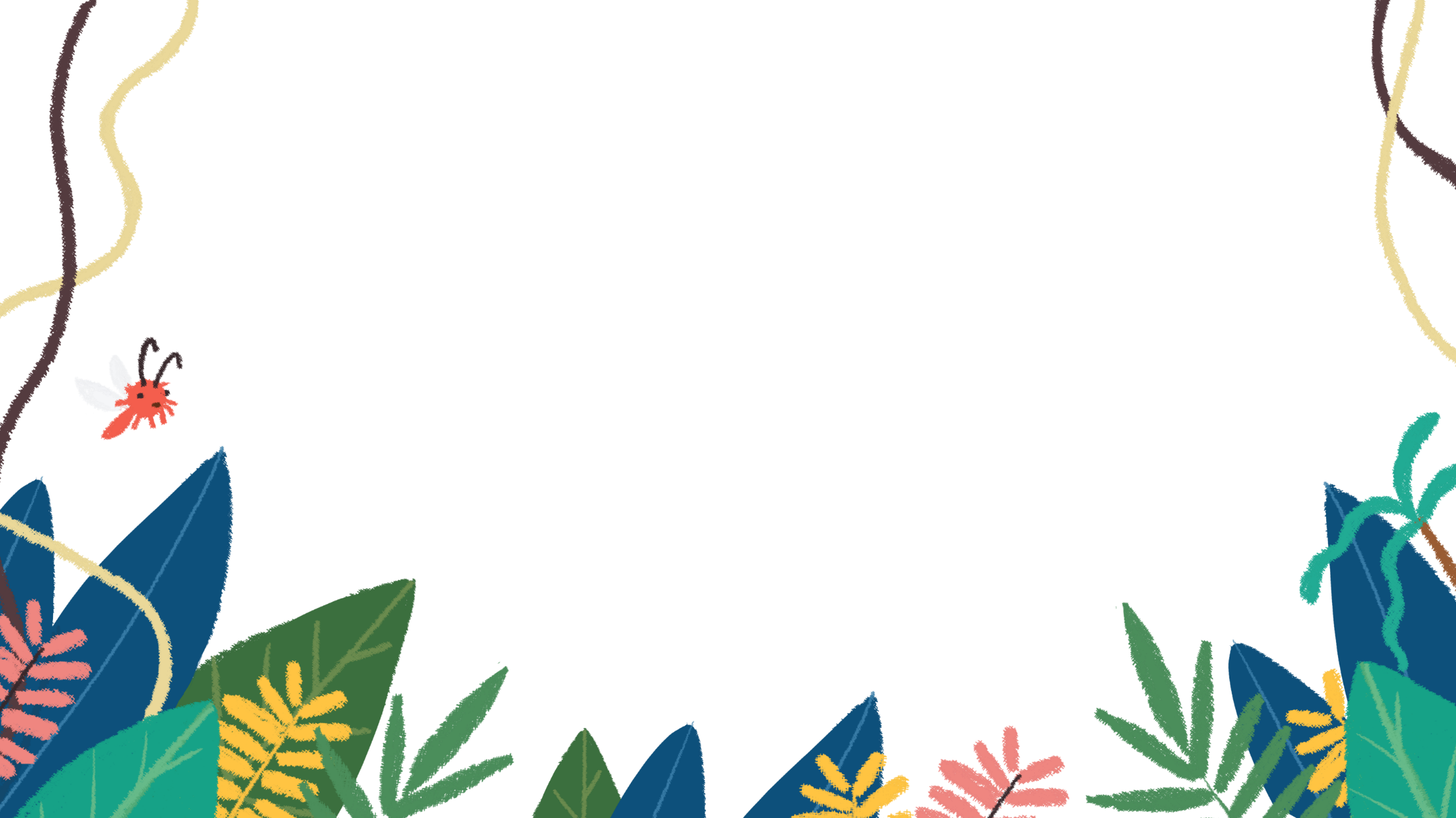 3) Bộ phận trạng ngữ trong câu:      
“Dưới sân trường, học sinh vui đùa tung tăng.”  là: 
	a.	Học sinh
	b. 	Vui đùa
	c. 	Dưới sân trường
c
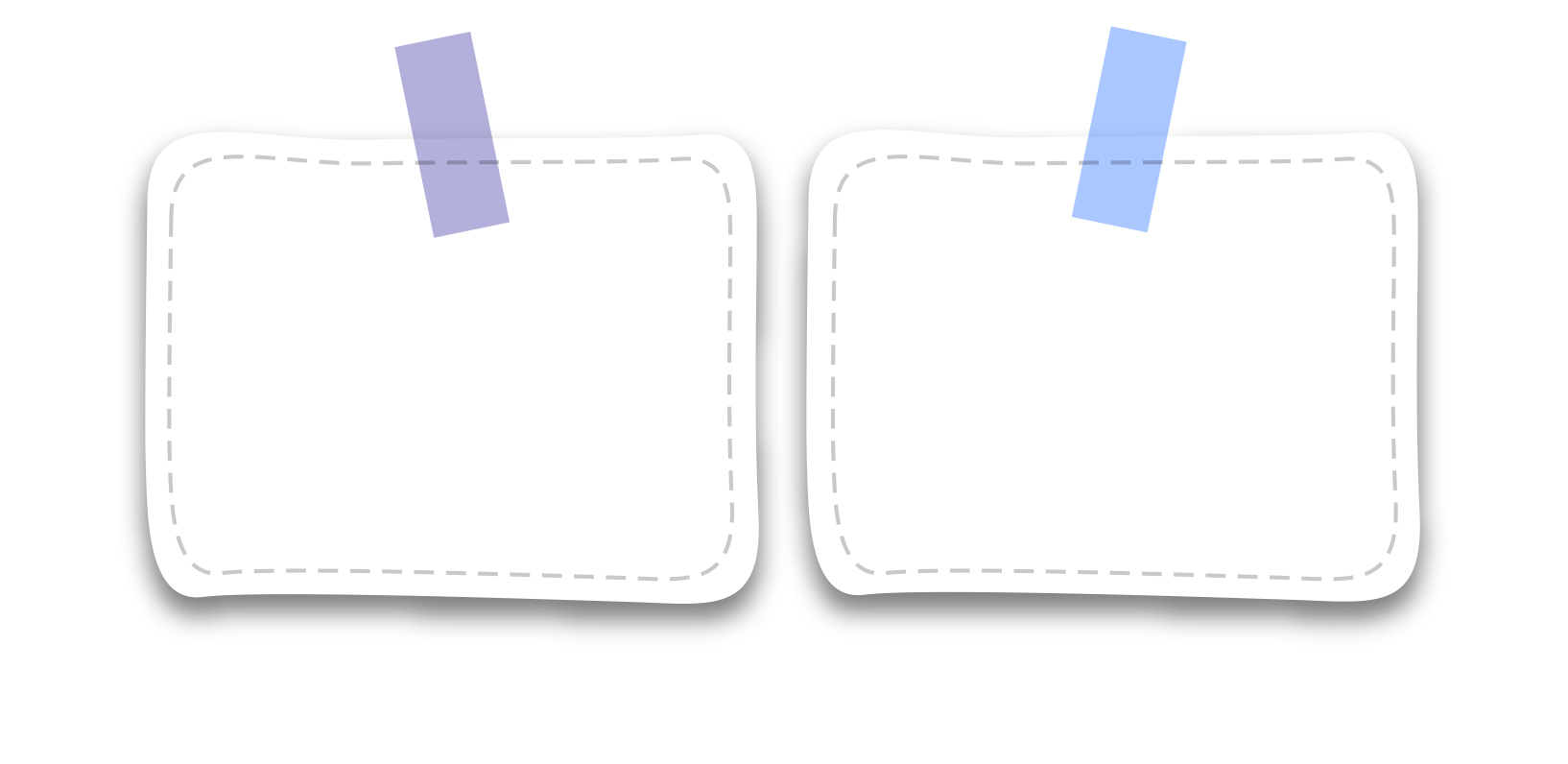 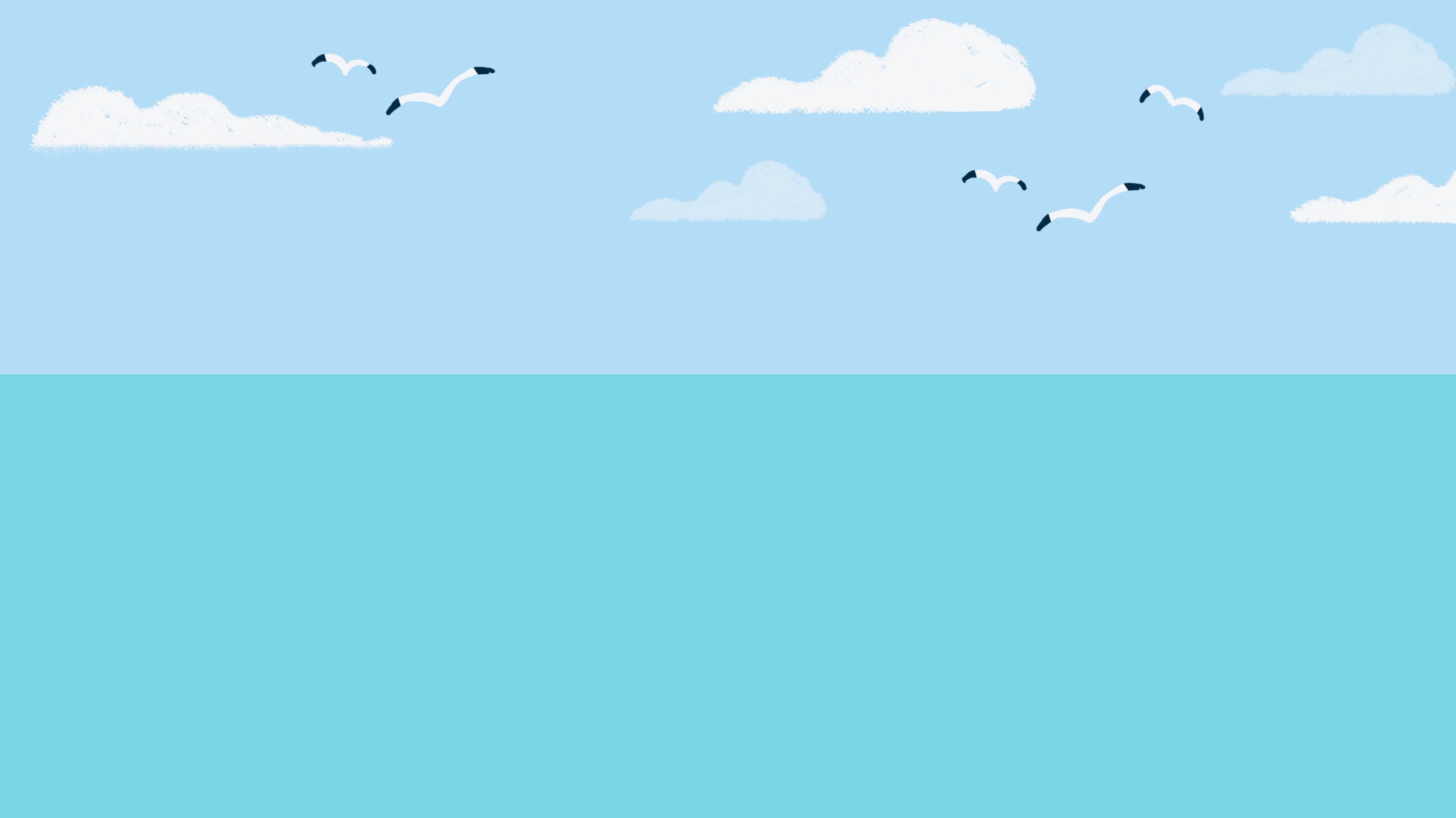 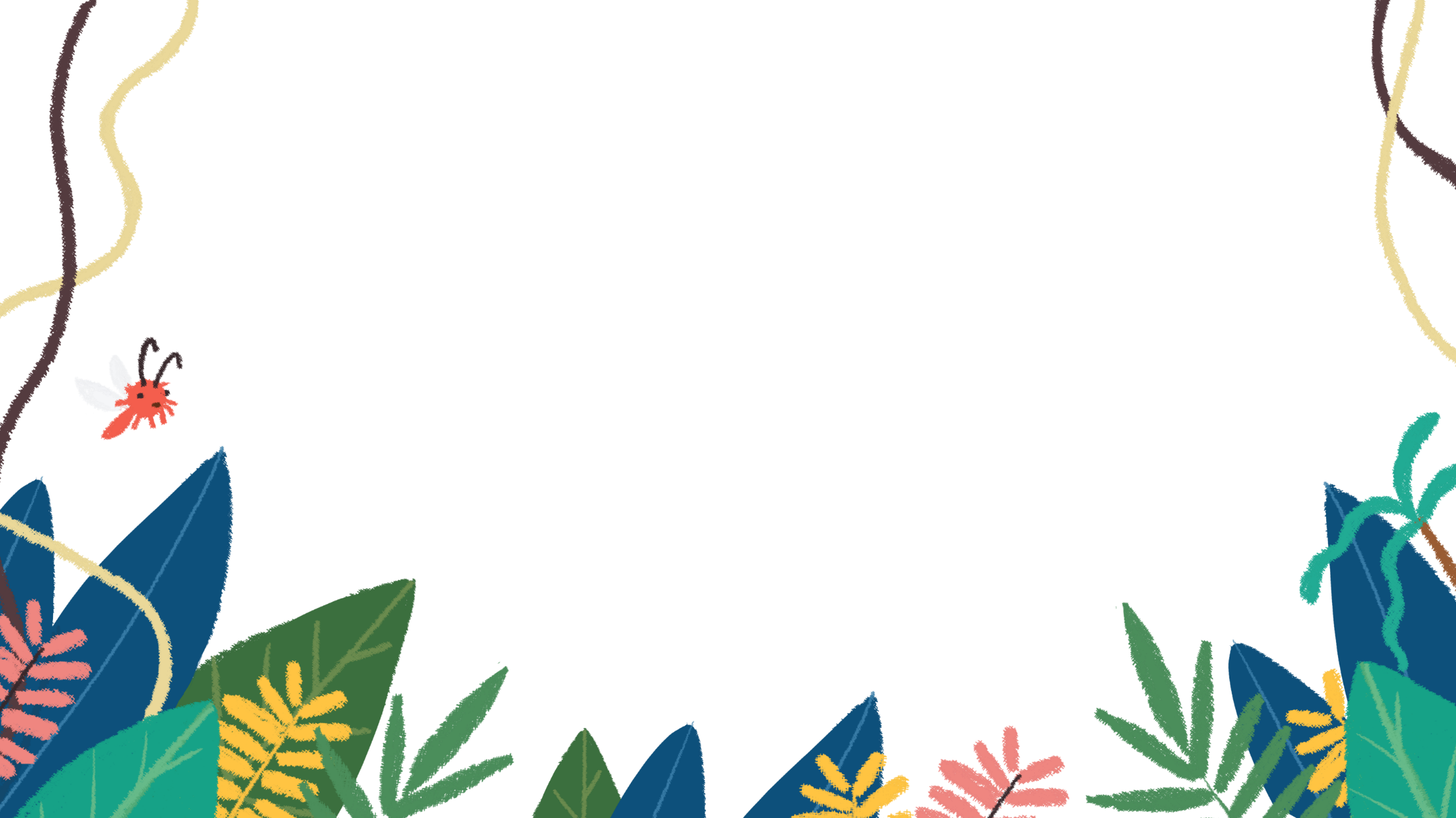 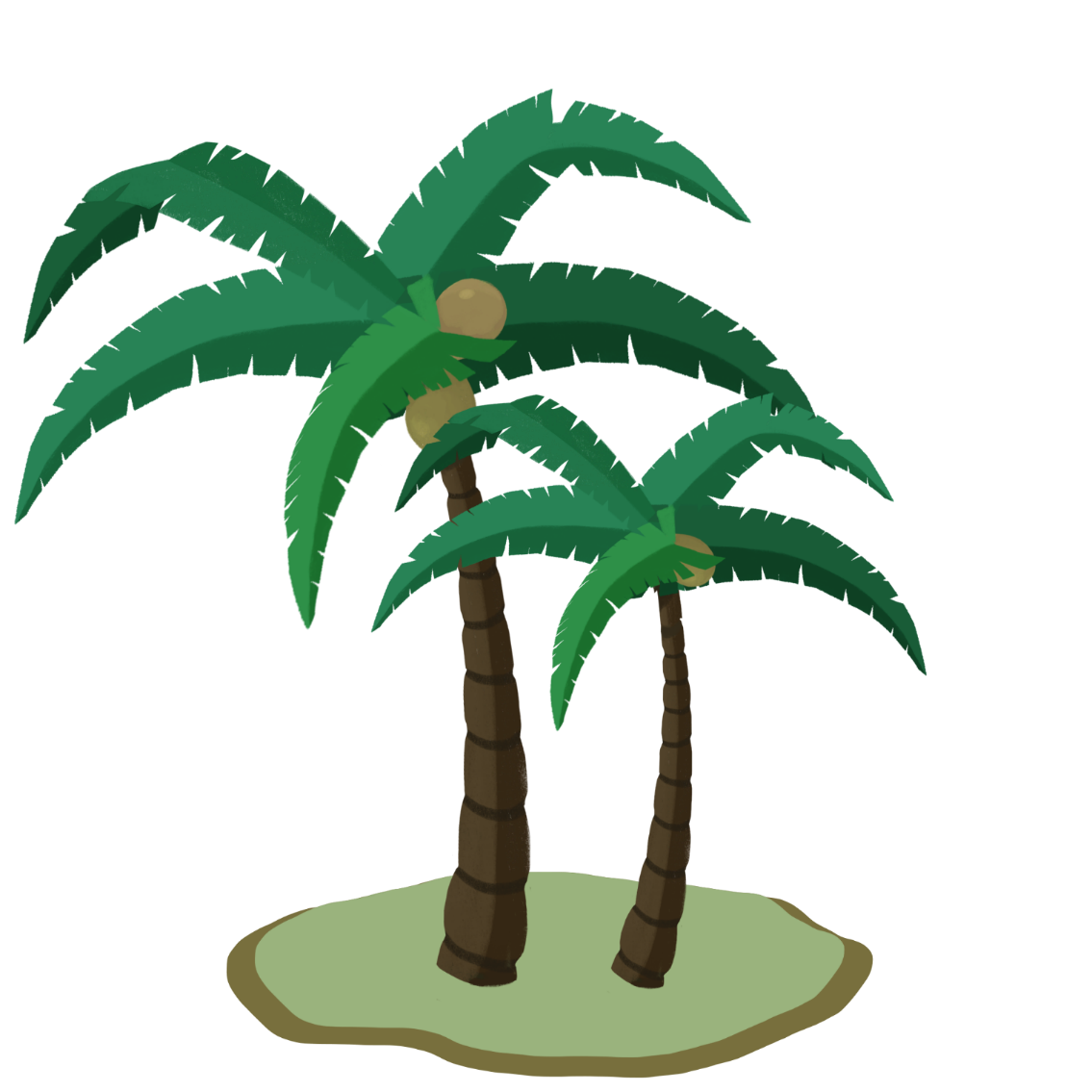 Luyện từ và câu
ÔN TẬP VỀ CÂU
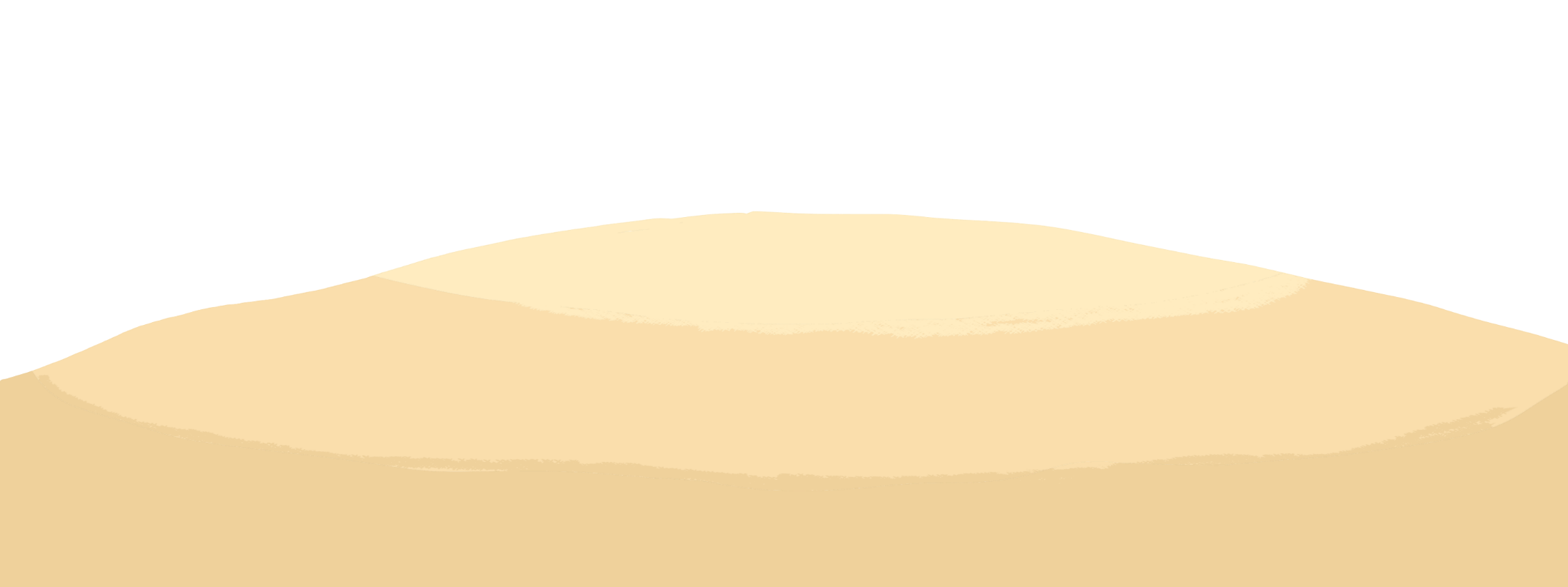 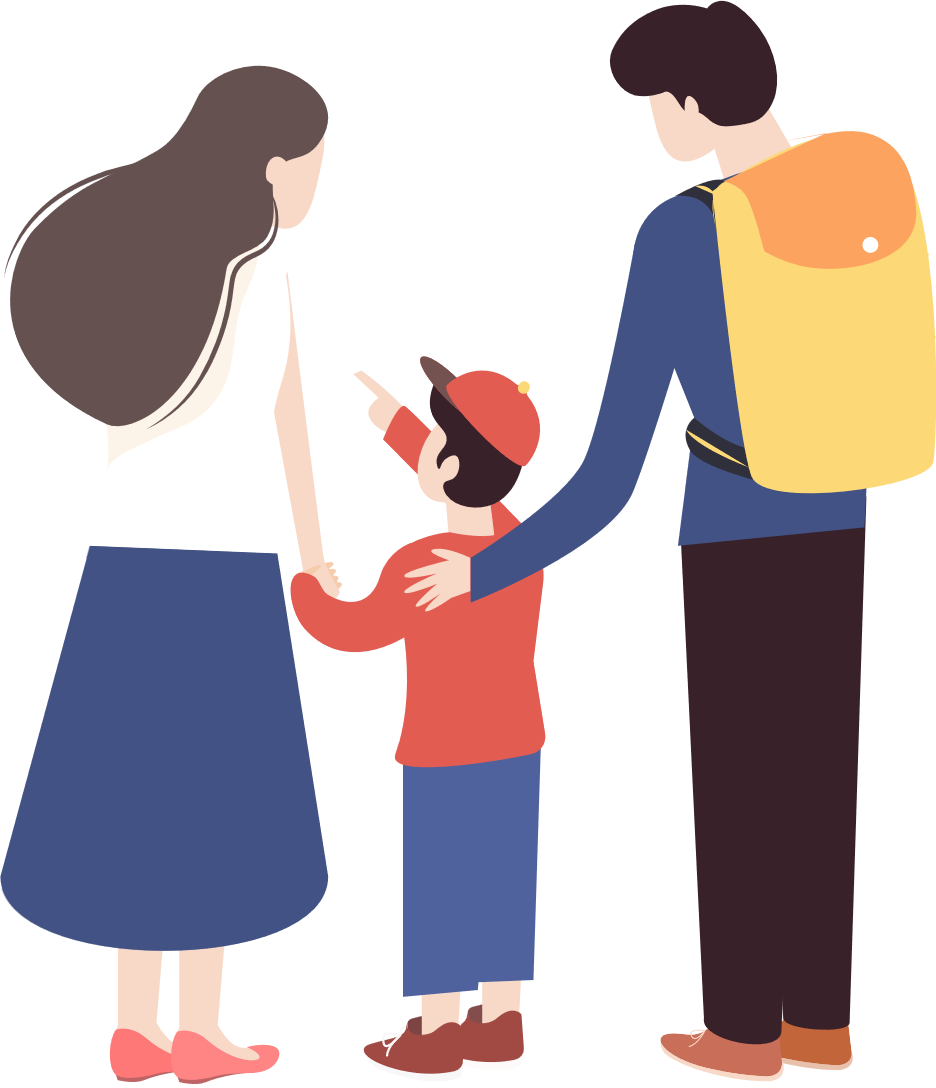 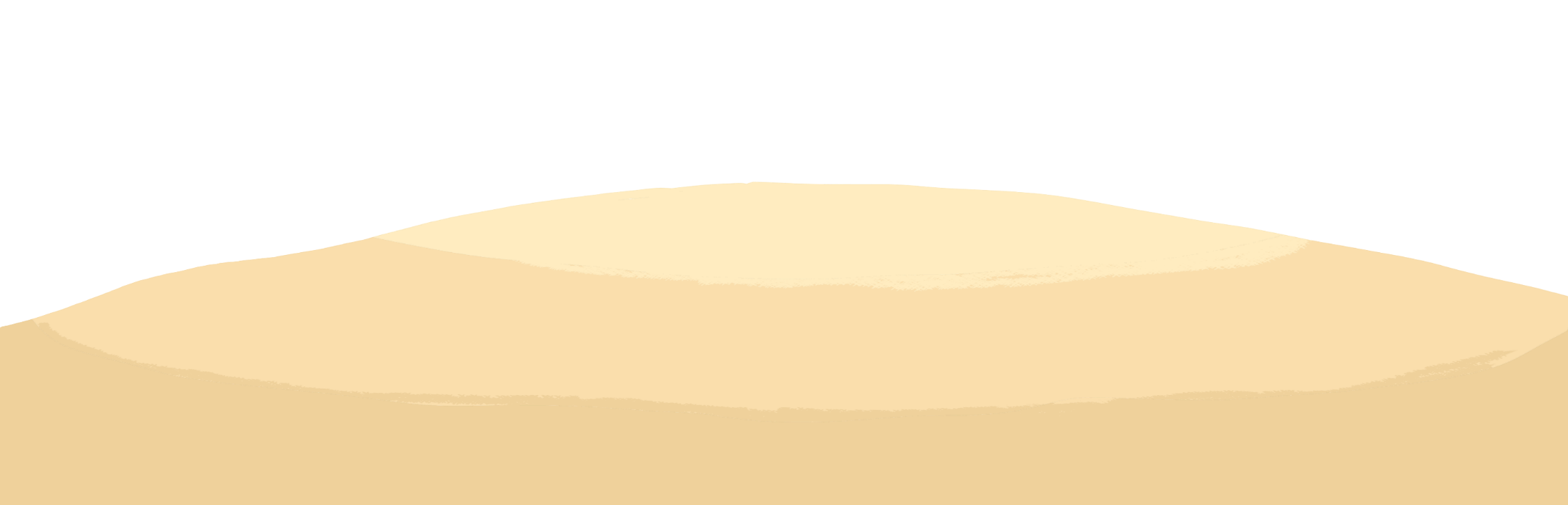 Trang 171
Các kiểu câu
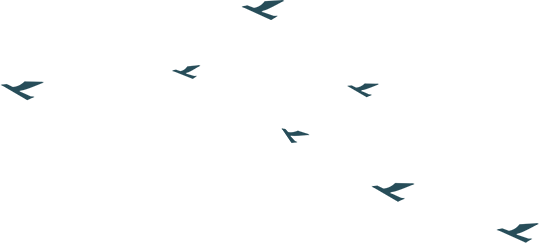 ai, gì, nào, sao, không,…
Dùng để hỏi về điều chưa biết.
Dấu chấm 
hỏi
Câu hỏi
Dùng để kể, tả, giới thiệu hoặc bày tỏ ý kiến, tâm tư, tình cảm.
Dấu chấm,
dấu hai chấm
Câu kể
Dùng để nêu yêu cầu, đề nghị, mong muốn.
Dấu chấm than, dấu chấm
hãy, chớ, đừng, mời, nhờ,yêu cầu, đề nghị,…
Câu khiến
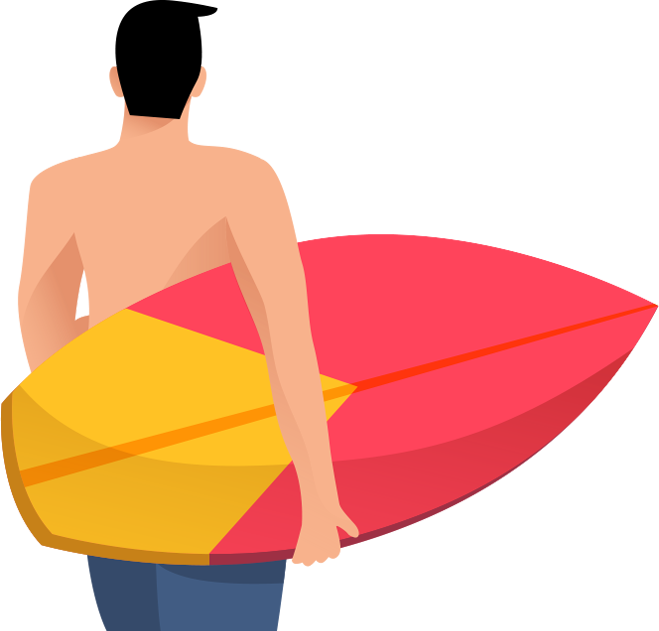 ôi, a, ôi chao, trời, trời ơi,…
Dấu chấm than
Câu cảm
Dùng để bộc lộ cảm xúc.
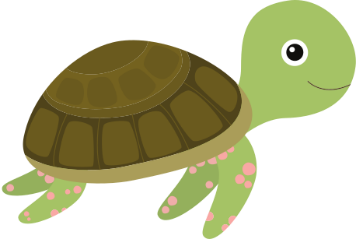 Bài 1: Đọc mẩu chuyện vui sau và thực hiện nhiệm vụ bên dưới
                                 Nghĩa của từ “cũng”
 Cô giáo phàn nàn với mẹ của một học sinh:
 Cháu nhà chị hôm nay cóp bài kiểm tra của bạn.
 Thế thì đáng buồn quá! Nhưng vì sao cô biết cháu đã cóp bài của bạn ạ?
 Thưa chị, bài của cháu và bạn ngồi cạnh cháu có những lỗi giống hệt nhau.
  Bà mẹ thắc mắc:
 Nhưng cũng có thể là bạn cháu cóp bài của cháu ?
 Không đâu! Đề bài có câu hỏi như thế này: “Em hãy cho biết đại từ là gì.” Bạn cháu trả lời: “Em không biết.” Còn cháu thì viết: “Em cũng không biết”.
                                                                                 Trần Mạnh Thường sưu tầm
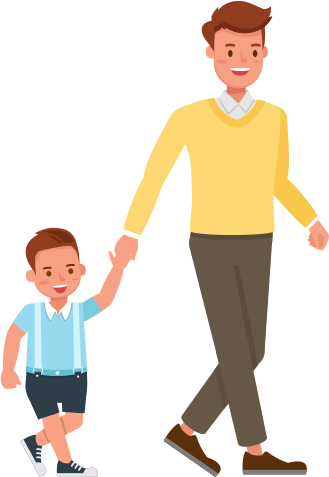 a/ Tìm trong mẩu chuyện trên:
  - Một câu hỏi        - Một câu kể   
  - Một câu cảm      - Một câu khiến
b/ Nêu những dấu hiệu của kiểu câu nói trên.
Nhưng vì sao cô biết cháu đã cóp bài của bạn ạ?
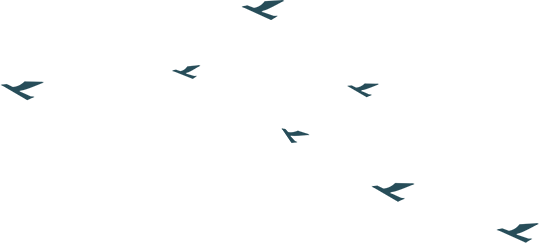 Dùng câu hỏi để hỏi điều chưa biết.
Nhưng vì sao cô biết cháu cóp bài của bạn ạ?
Câu hỏi
Nhưng cũng có thể là bạn cóp bài của cháu?
Cuối câu có dấu (?)
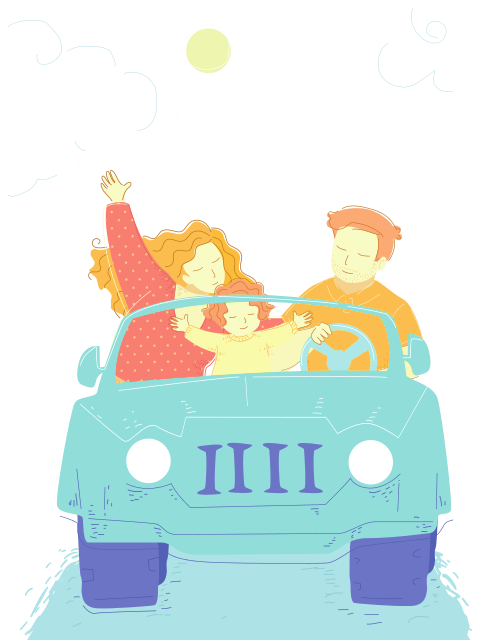 - Cô giáo phàn nàn với mẹ của một học sinh:
- Cháu nhà chị hôm nay cóp bài kiểm tra của bạn.
 Thưa chị, bài của cháu và bạn ngồi cạnh cháu có những lỗi giống hệt nhau.
- Bà mẹ thắc mắc:
 Bạn cháu trả lời:
- Em không biết.
 Còn cháu thì viết: 
- Em cũng không biết.
Câu dùng để kể sự việc.
 Cuối câu kể có dấu chấm hoặc dấu hai chấm.
Câu kể
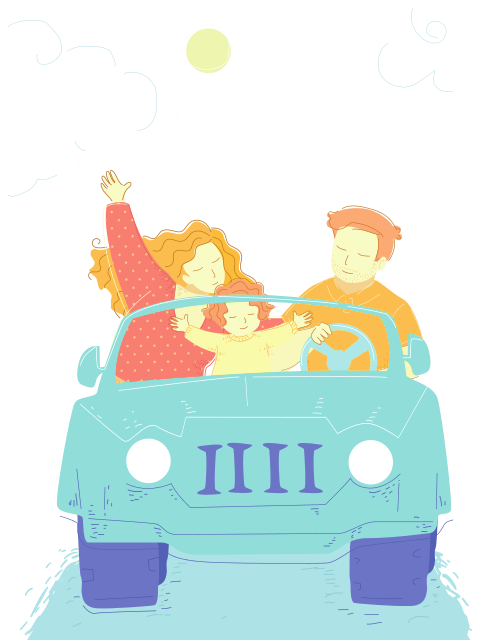 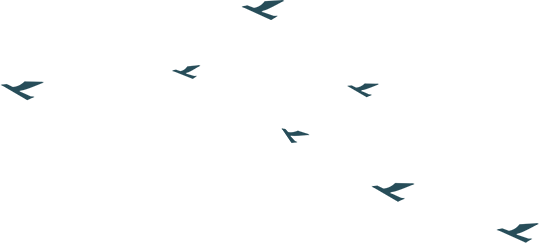 Câu bộc lộ cảm xúc
- Trong câu có các từ quá, đâu.
 Cuối câu có dấu chấm than (!).
Thế thì đáng buồn quá!
- Không đâu!
Câu cảm
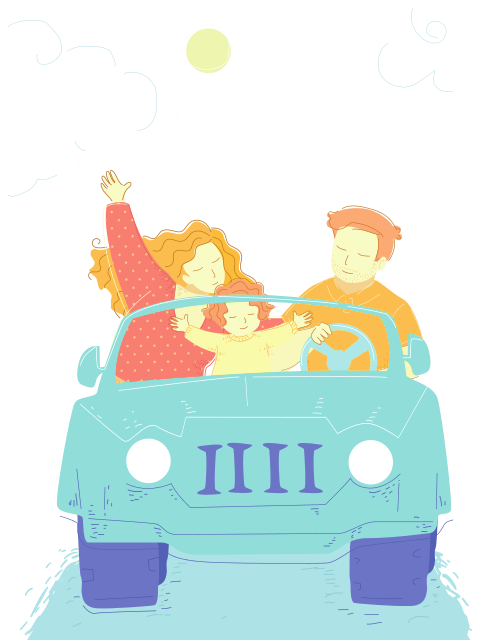 Câu nêu yêu cầu, đề nghị.
 Trong câu có từ hãy.
Câu khiến
- Em hãy cho biết đại từ là gì.
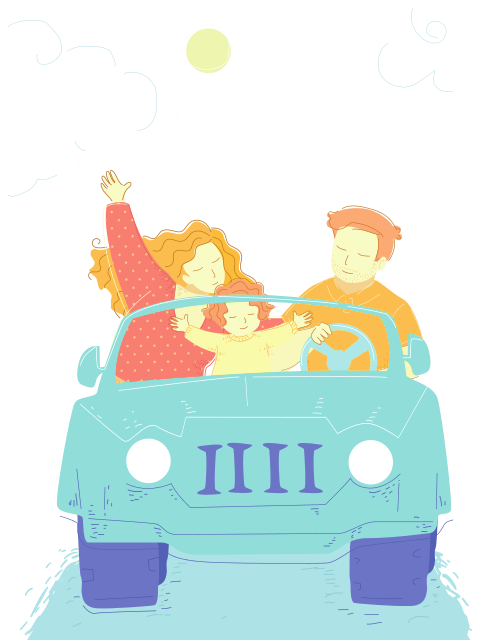 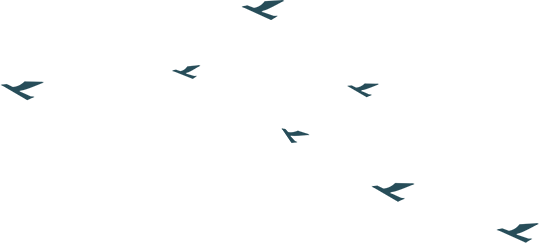 Phân loại các kiểu câu kể trong mẩu chuyện sau. 
Xác định thành phần của từng câu (chủ ngữ, vị ngữ, trạng ngữ).
Bài 2.
Quyết định độc đáo
       Cách đây không lâu, lãnh đạo Hội đồng thành phố Nót-tinh-ghêm 
ở nước Anh đã quyết định phạt tiền các công chức nói hoặc viết tiếng 
Anh không đúng  chuẩn. Theo quyết định này, mỗi lần mắc lỗi, công 
chức bị phạt 1 bảng.  Ông chủ tịch Hội đồng thành phố tuyên bố sẽ 
không kí bất cứ văn bản nào có lỗi ngữ pháp và chính tả. Đây là một 
biện pháp mạnh nhằm giữ gìn sự trong sáng của tiếng Anh.

					        Theo báo CÔNG  AN NHÂN DÂN
bảng
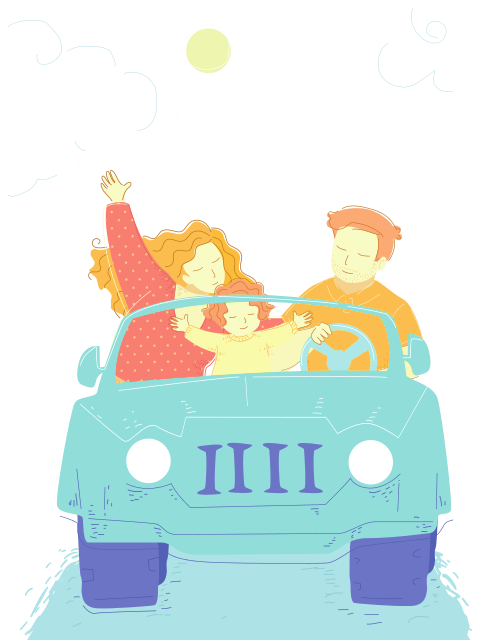 : đơn vị tiền của nước Anh.
Bài 2.
Ai làm gì?
Ai thế nào?
Ai là gì?
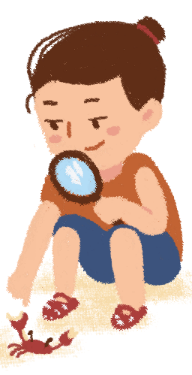 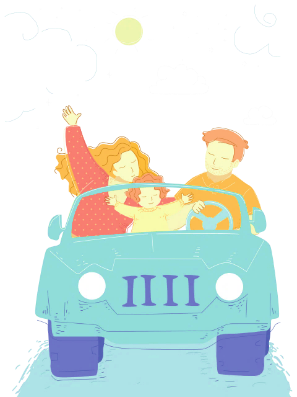 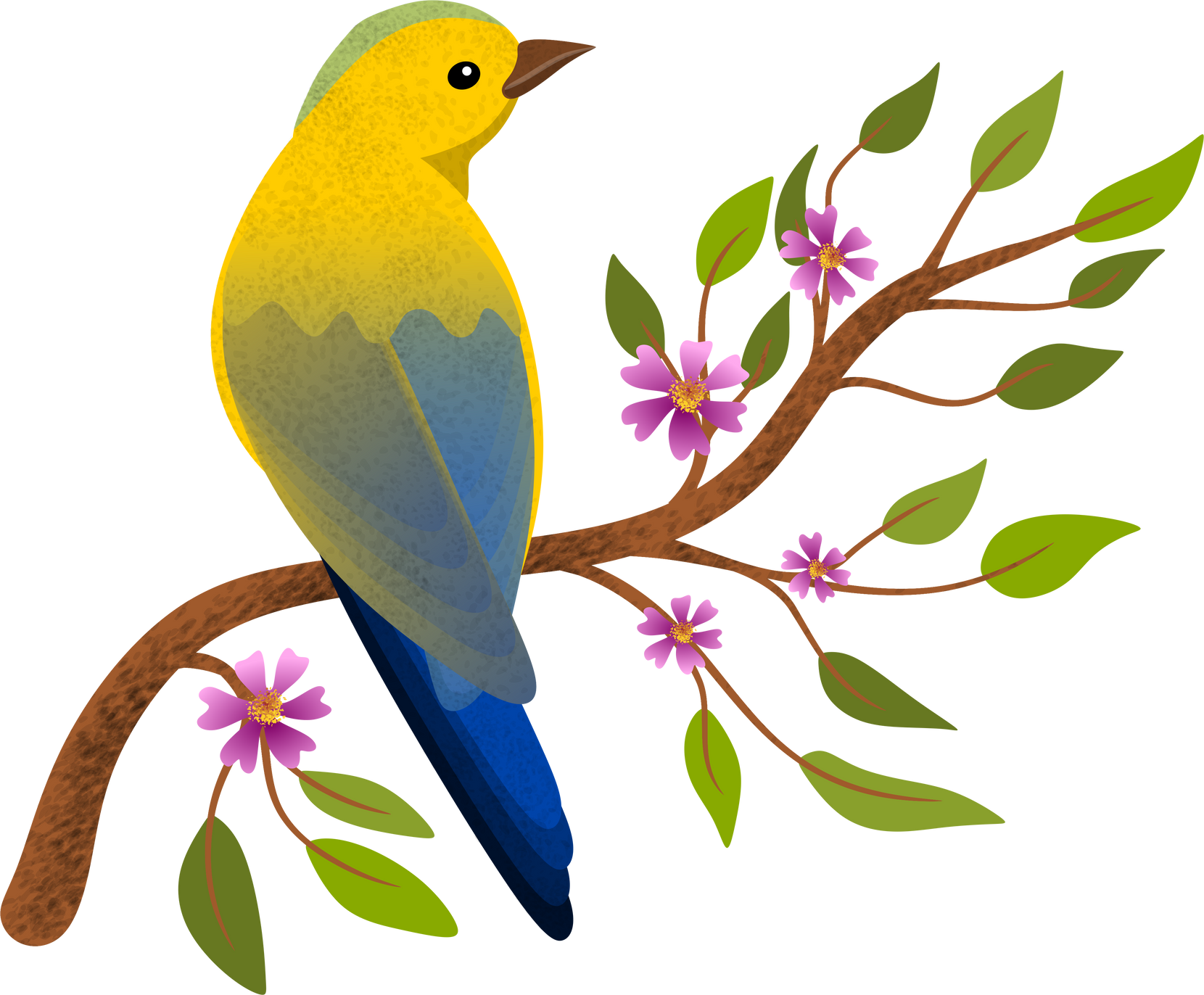 Bài 2.
Cách đây không lâu,  lãnh đạo Hội đồng thành phố Nót-tinh-ghêm ở nước Anh   đã 

quyết định phạt tiền các công chức nói hoặc viết tiếng Anh không đúng  chuẩn.
TN
C
Ai làm gì?
V
Ông chủ tịch Hội đồng thành phố   tuyên bố sẽ không kí bất cứ văn bản nào 

có lỗi ngữ pháp và chính tả.
C
V
Theo quyết định này, mỗi lần mắc lỗi,   công chức     bị phạt 1 bảng.
Ai thế nào?
C
V
TN
Đây   là một biện pháp mạnh nhằm giữ gìn sự trong sáng của tiếng Anh.
Ai là gì?
C
V
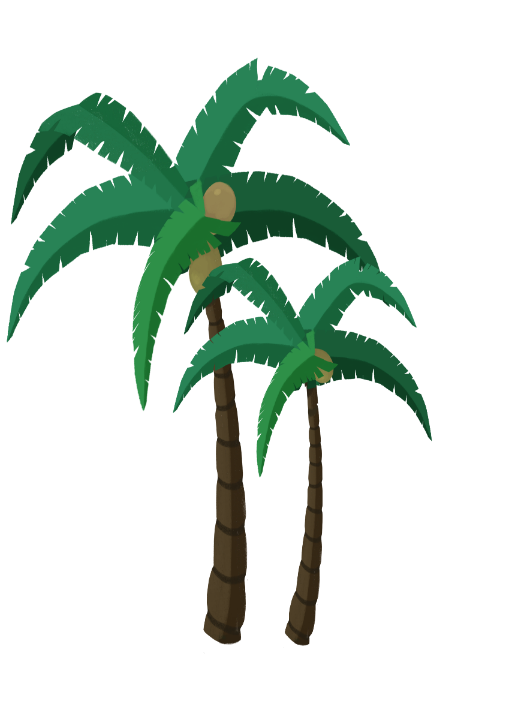 Trò chơi: Ai nhanh hơn?
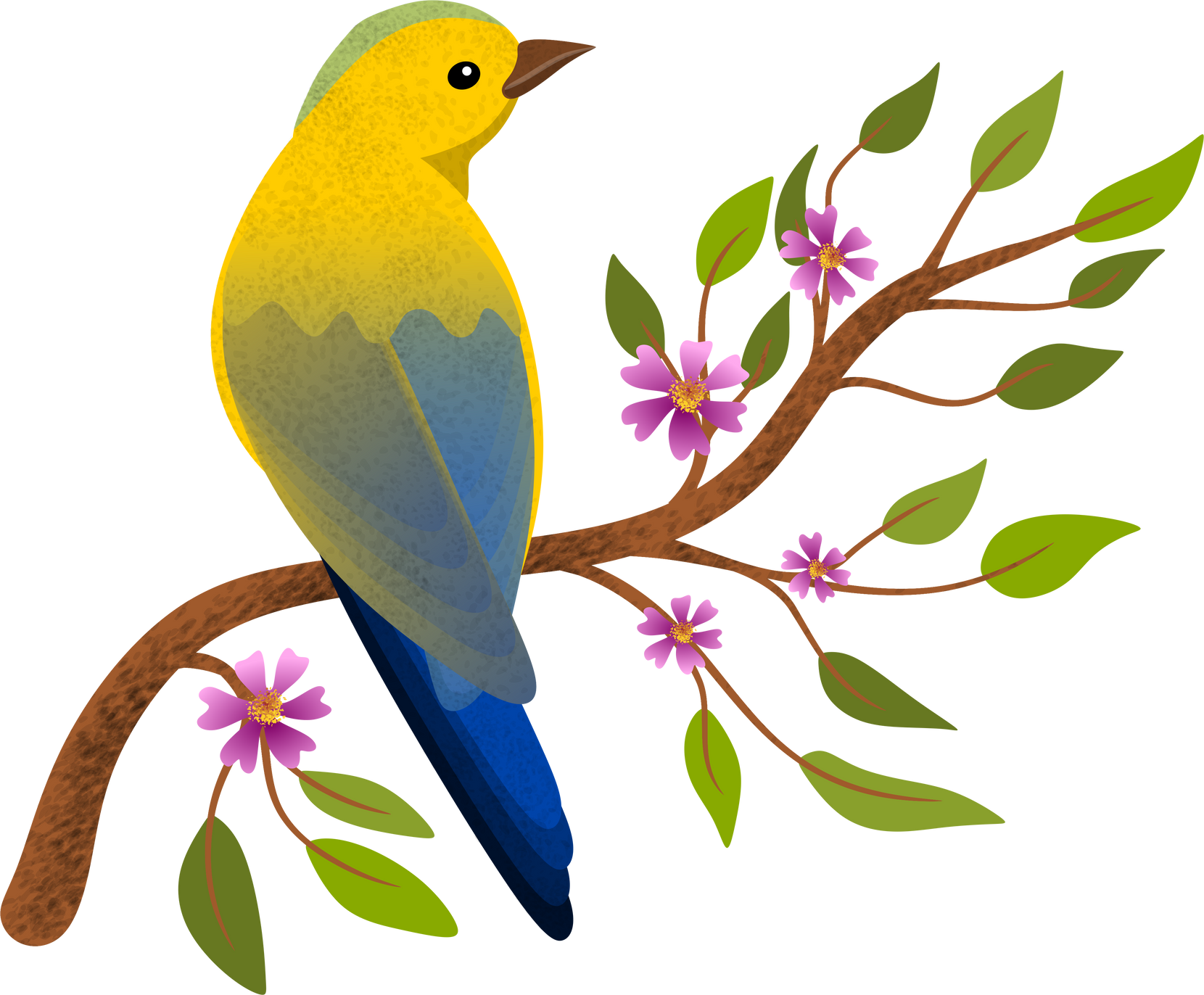 Câu cảm
Câu 1. Đẹp tuyệt!
Câu 2. Sáng mai chị có đi học không?
Câu hỏi
Câu 3. Mẹ hay giúp đỡ, động viên em học hành.
Câu kể
Câu 4. Bạn hãy cho biết câu đơn là gì.
Câu khiến
Câu 5. Bộ phận trả lời câu hỏi Làm gì, là gì, thế nào?
Vị ngữ
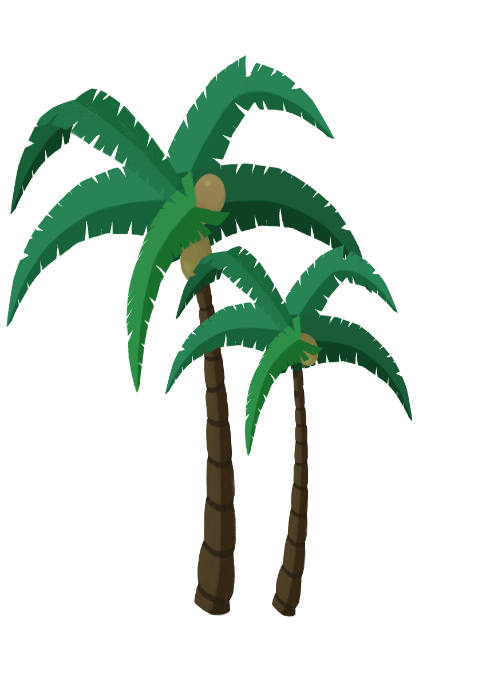 Chủ ngữ
Câu 6. Bộ phận trả lời câu hỏi Ai, con gì, cái gì ?
Câu 7. Bộ phận trả lời câu hỏi Lúc nào, ở đâu, để làm gì, bằng gì?
Trạng ngữ
CÁC KIỂU CÂU KỂ
CÁC KIỂU CÂU
Dùng để hỏi 
về điều chưa biết.
ai, gì, nào, 
sao, không,...
Dấu chấm hỏi
Dùng để kể, tả, giới thiệu hoặc bày tỏ ý kiến, tâm tư, tình cảm.
Dấu chấm, dấu hai chấm
Dùng để nêu yêu cầu, đề nghị mong
muốn.
hãy, chớ, đừng; mời,
nhờ, yêu cầu, đề nghị,...
Dấu chấm than, dấu chấm
ôi, a, ôi chao, trời, trời ơi,...
Dấu
chấm
than
Dùng để bộc lộ cảm xúc.
18
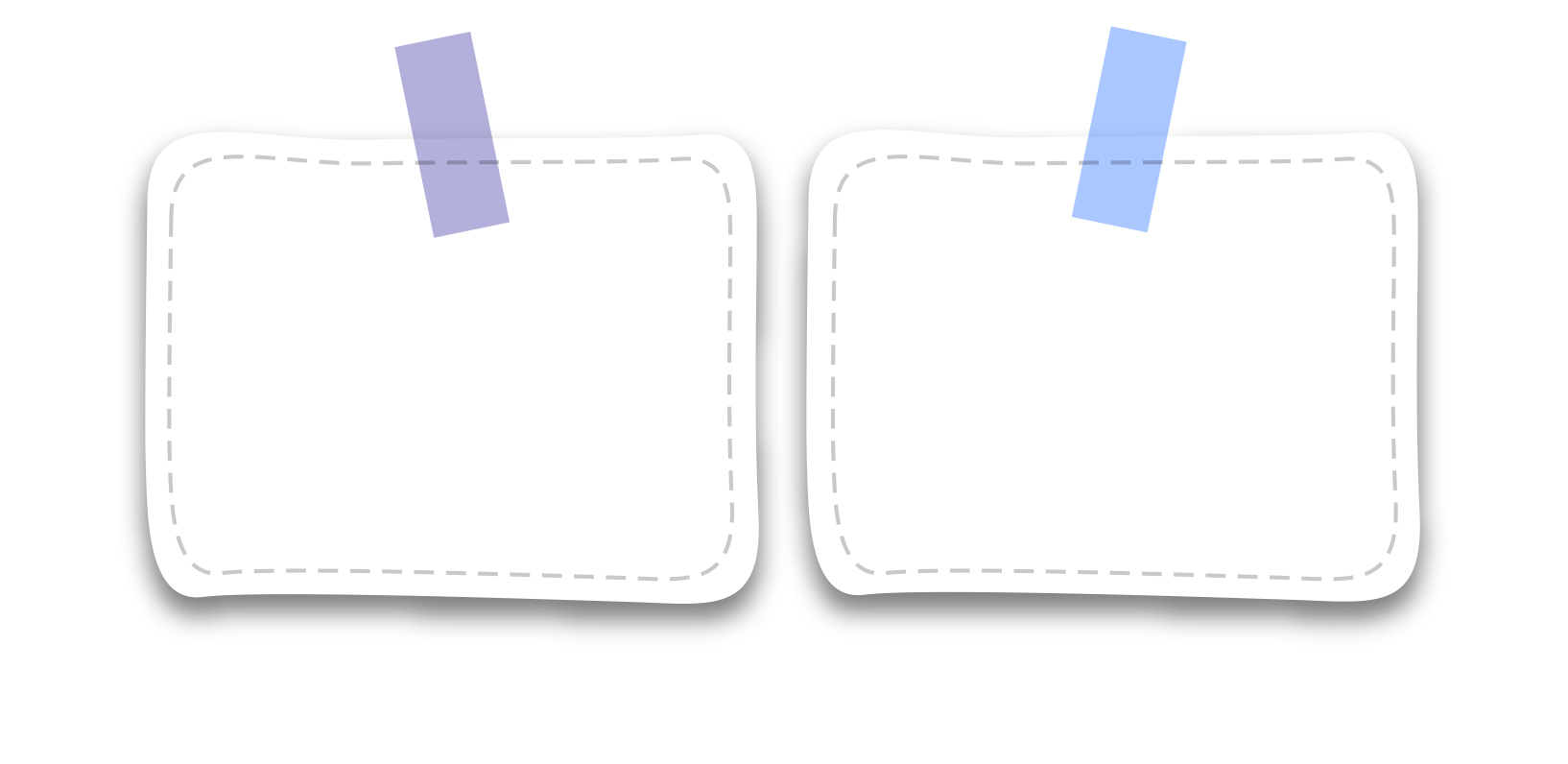 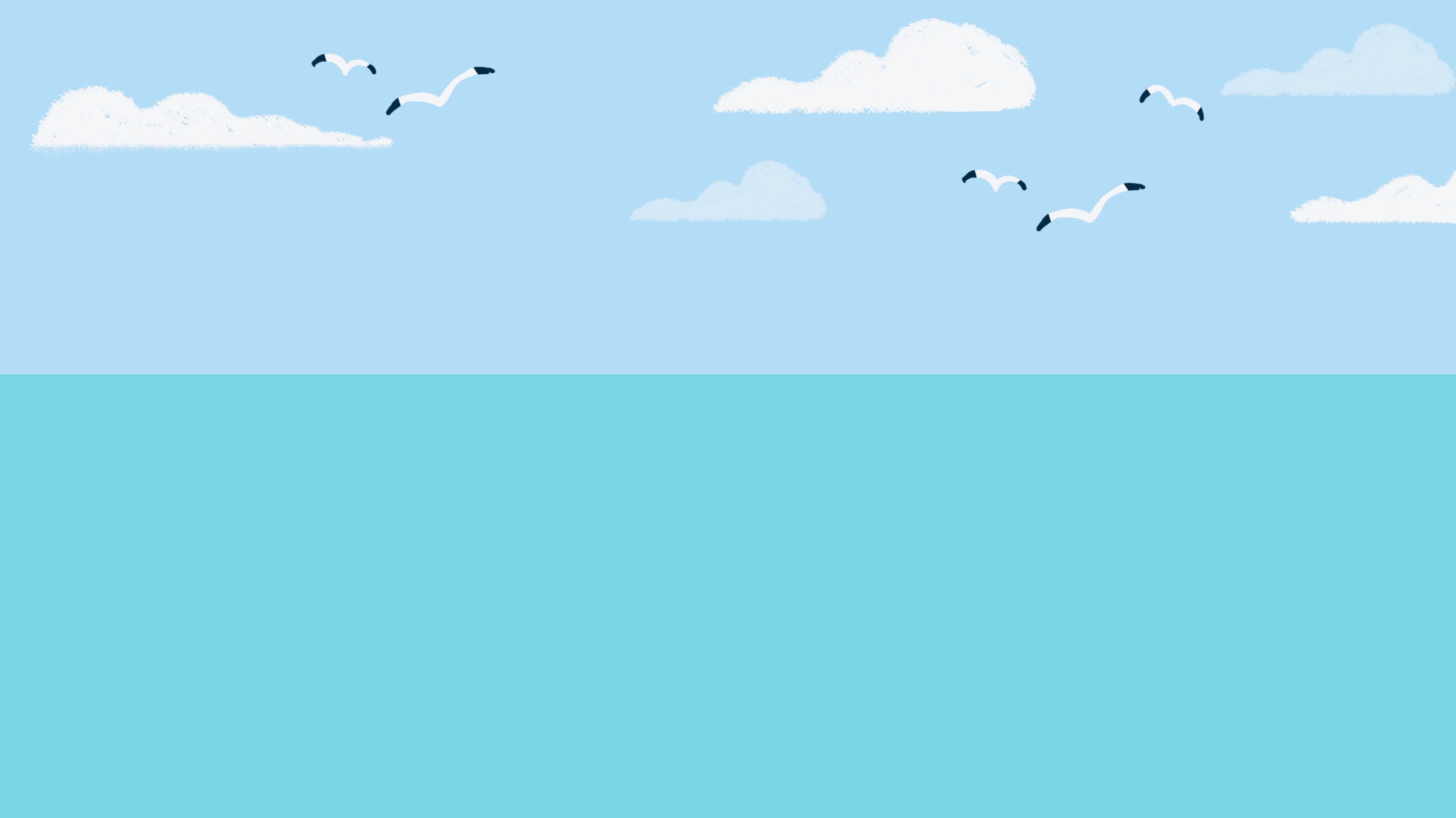 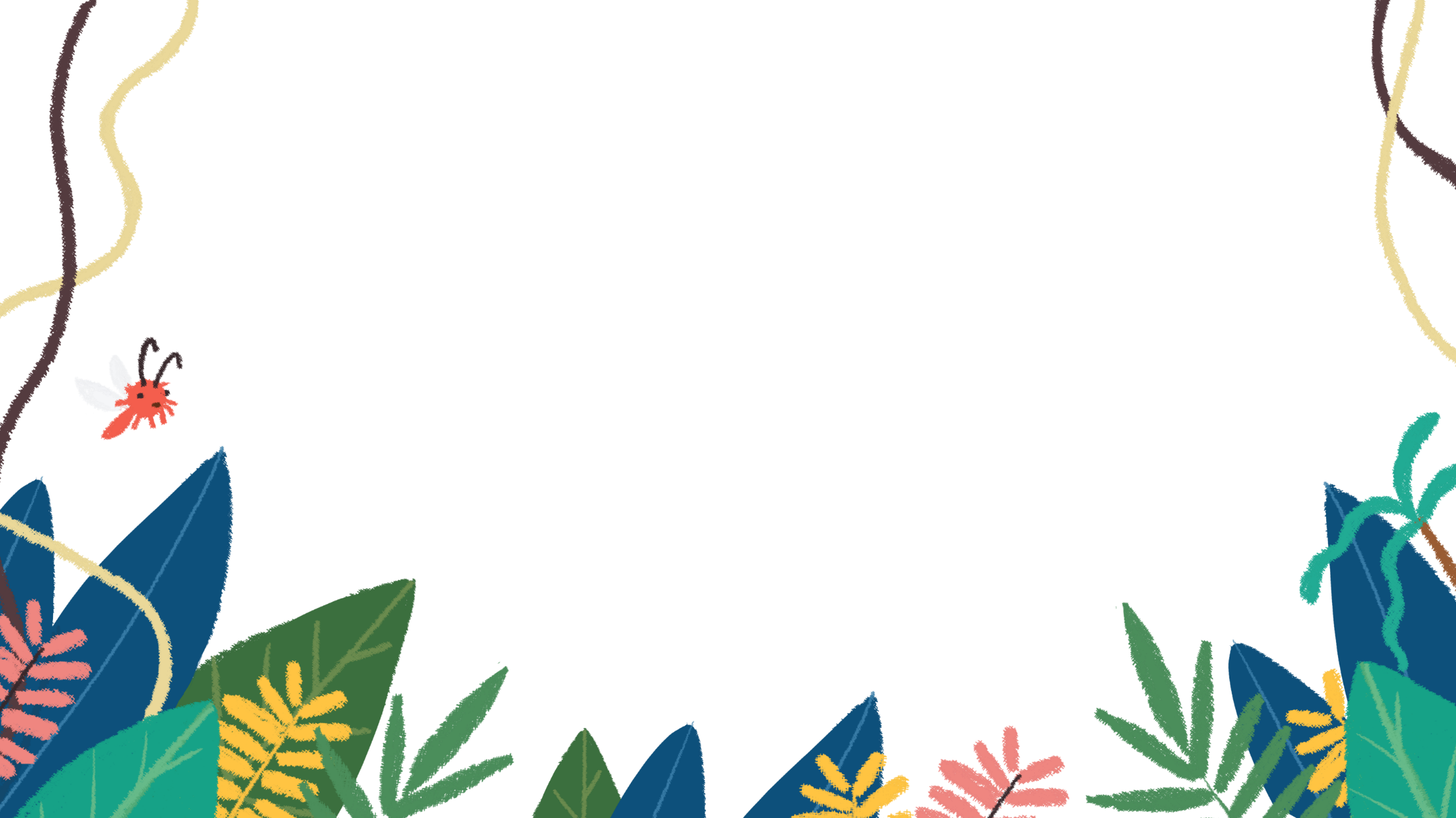 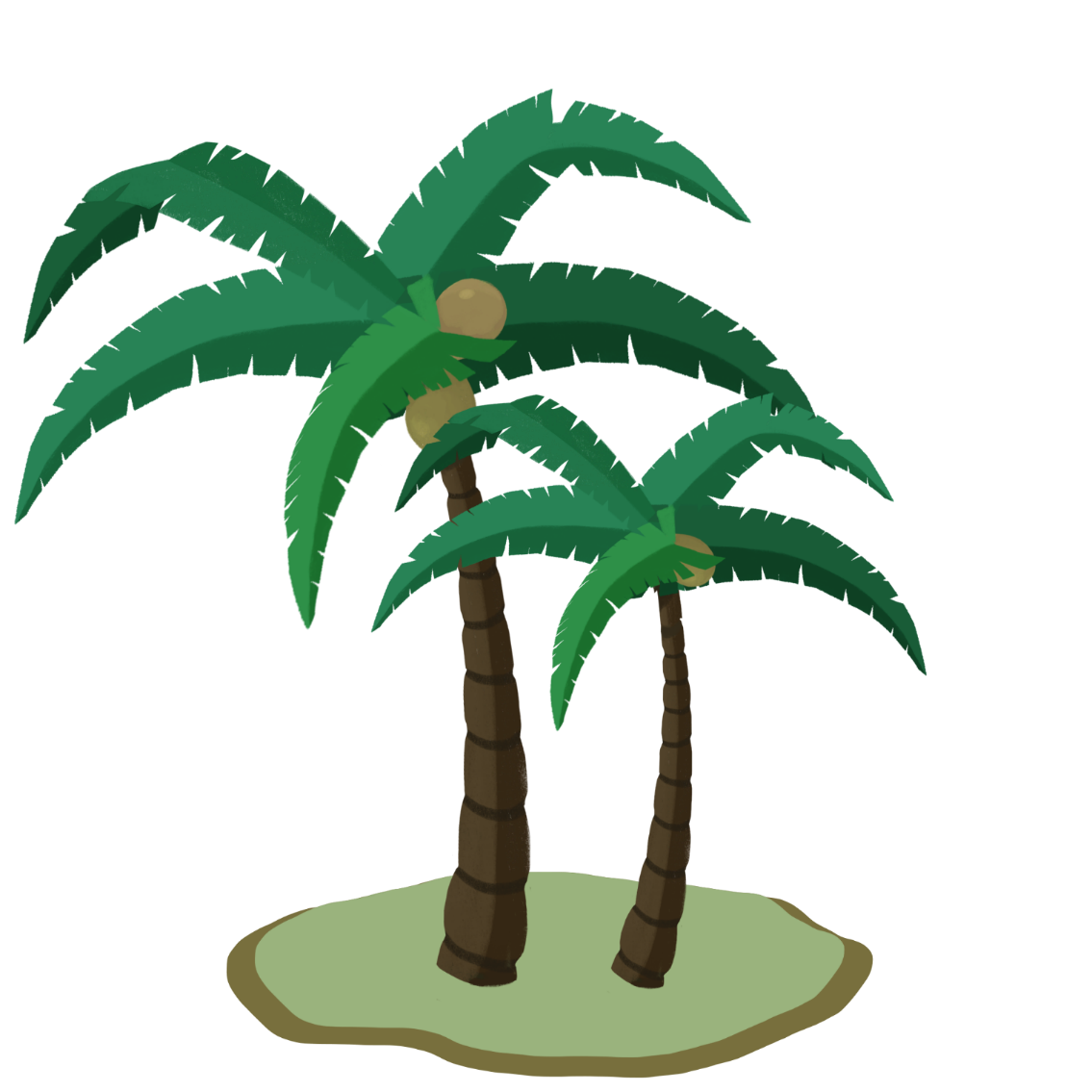 CHÚC CÁC EM 
HỌC TỐT!
CHÚC CÁC EM 
HỌC TỐT!
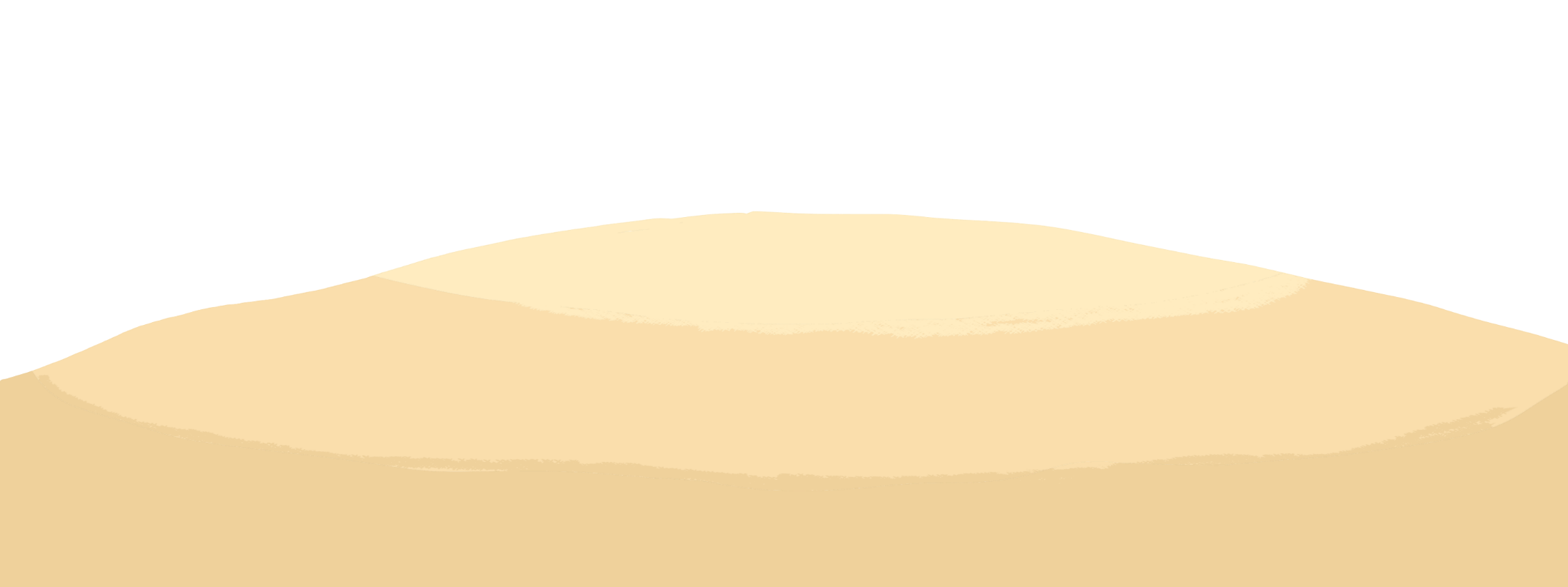 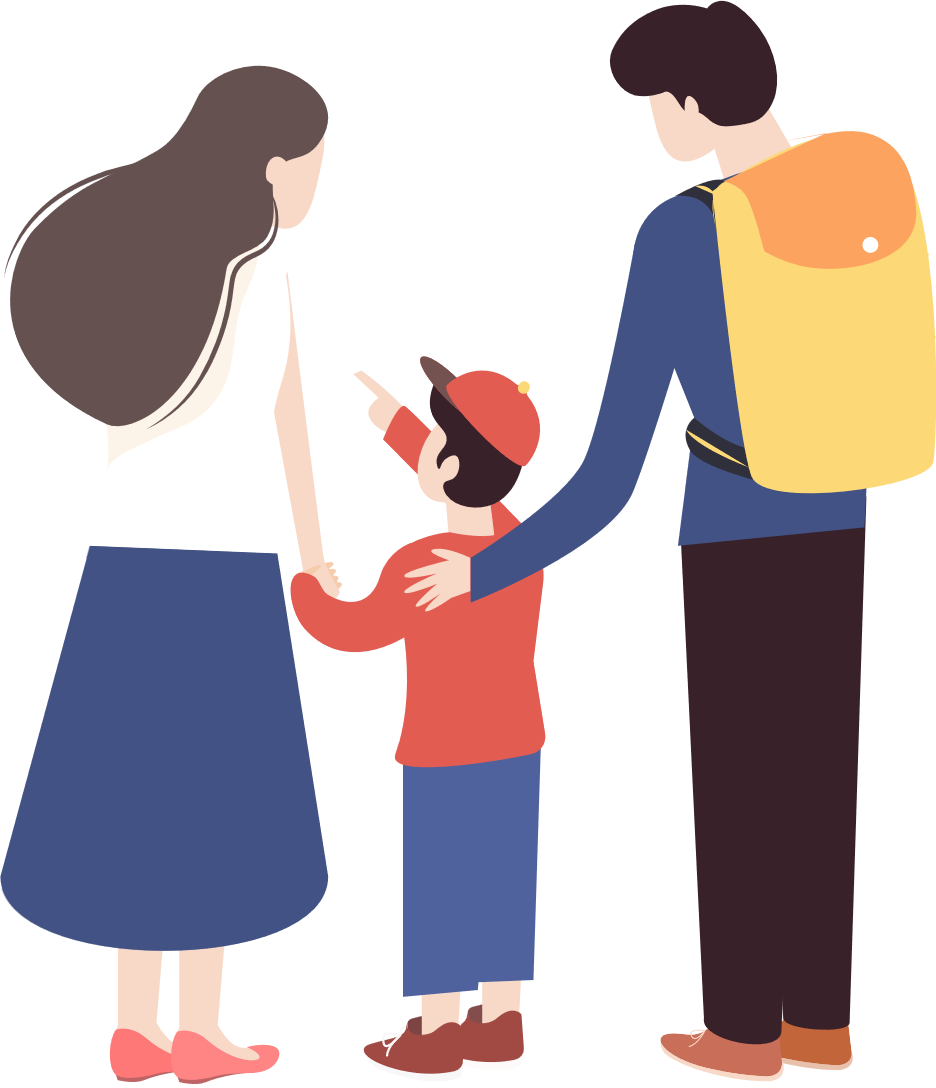 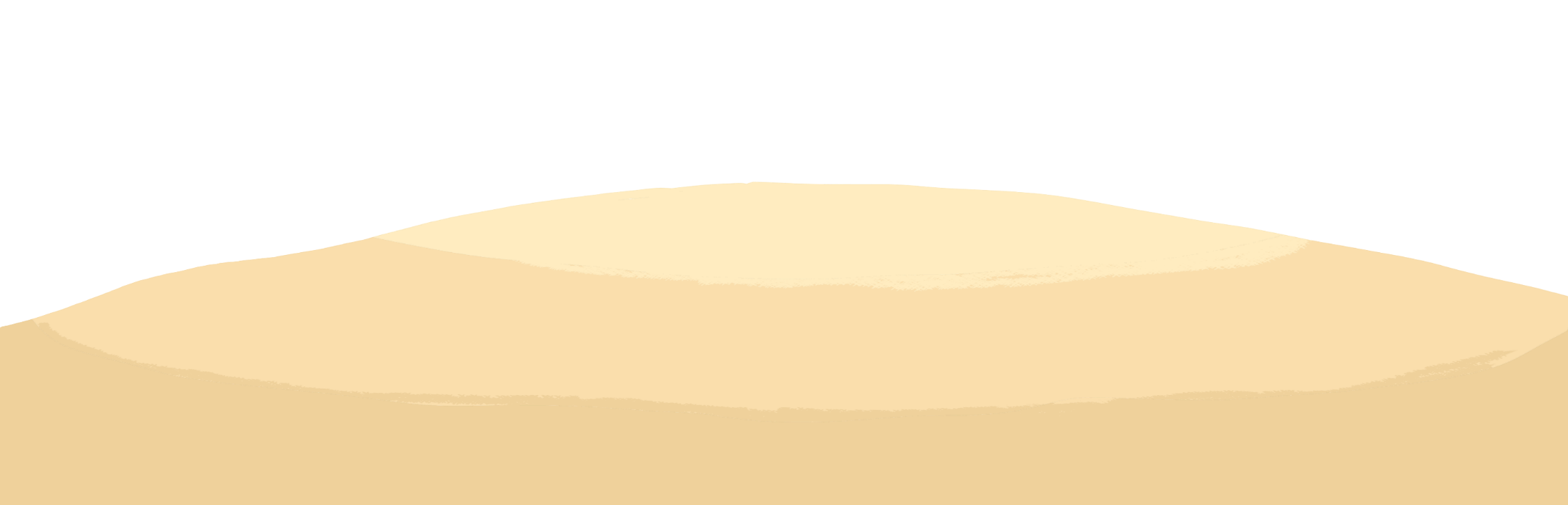